Programa de 
Sexualidad,  Afectividad y Género.
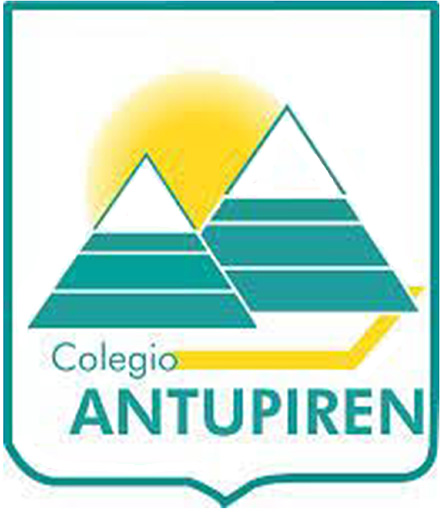 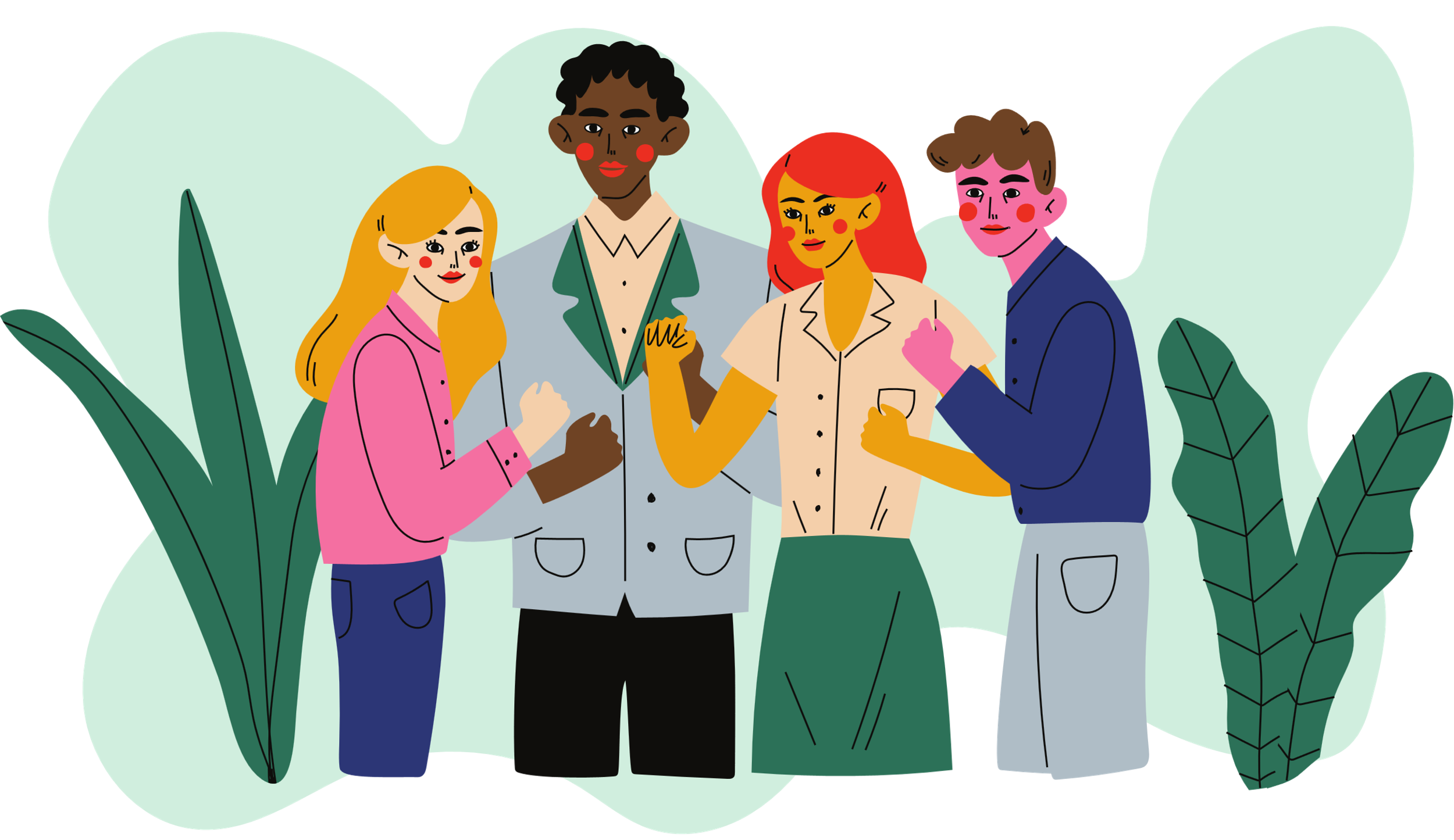 El presente programa de Afectividad, Sexualidad y Genero; surge a partir de comprender el desarrollo humano desde una perspectiva biopsicosocial. 
Diversos factores influyen y condicionan la posibilidad de construir una sexualidad responsable. 

La sociedad actual presenta cambios significativos en las interacciones y formas de relacionarse entre las personas. Las nuevas tecnologías y redes sociales han contribuido a expandir aún más estos cambios. 

El Colegio Antupirén se ha ido adaptando a estos cambios, teniendo como principal interés el bienestar de nuestros niños, niñas y adolescentes. 

A través de este programa acompañaremos a nuestros estudiantes en su proceso de crecimiento, utilizando diversas estrategias y metodologías  para abordar temáticas especificas relacionadas al nivel, considerando las características   y necesidades propias de cada etapa del desarrollo.
El Plan de Sexualidad, Afectividad y Género, es un instrumento de gestión inspirado en la Ley de Salud N° 20418 y tiene como propósito propiciar conocimientos, habilidades y actitudes de respeto, entre los/las estudiantes, respondiendo al ideario de inclusividad de nuestro sistema educativo.

La educación con enfoque de género, amplía la posibilidad de que los/las estudiantes adquieran una mirada crítica de la cultura en la que se desenvuelven y de los estereotipos que ésta propone. 
De esta manera se fortalecen actitudes como, el respeto y la tolerancia consigo mismos y con los/las demás; evitando entre otros, situaciones de violencia derivados del prejuicio por género.

La sexualidad es una parte esencial de la vida de todos los seres humanos. 
Se vive a través de lo que pensamos, de lo que sentimos y de cómo actuamos.

La sexualidad se construye en base a la afectividad, los vinculos, las  personas significativas y experiencias de vida. 

La sexualidad es un  proceso en constante construcción.
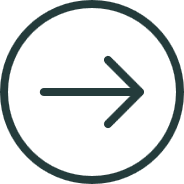 OBJETIVOS GENERALES
Favorecer el desarrollo integral del estudiante, desde un enfoque preventivo, valorando la importancia del autocuidado respecto  a la valoración de la vida  y el propio cuerpo, incentivado una conducta responsable de la sexualidad., mediante hábitos de higiene, identificar factores de  riesgo y promover hábitos de vida saludable.
Comprender y apreciar la importancia que tienen las dimensiones afectiva, espiritual, ética y social, para un sano desarrollo sexual.
Reconocer las diferencias que existen entre género, cómo aprender a respetarlas y aceptarlas.
Propiciar el aprendizaje de estrategias de autocuidado en las relaciones afectivas.
Apoyar y orientar a la familia en esta importante tarea educativa, para que pueda desempeñar efectivamente su papel y participar activamente en la definición de los contenidos valórico de la educación en sexualidad de sus hijos e hijas.
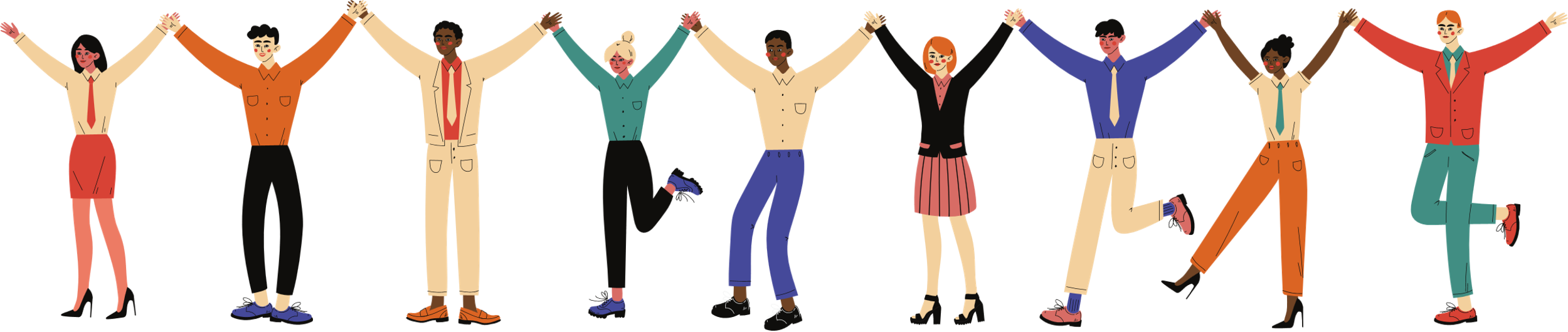 02
OBJETIVOS ESPECÍFICOS

Definir conceptos como amistad, amor, tolerancia y respeto. 
La importancia del Autocuidado en el desarrollo personal. 
Conceptualizar y ejemplificar valores, actitudes y habilidades para establecer relaciones interpersonales en base al respeto y buen trato .
Diferenciar entre sexo, sexualidad y género.
Identificar aspectos que conlleva la relación:  Afectividad y Sexualidad Saludable.
Definir el enfoque de género y la dinamicas insertas en la violencia de pareja. 
Identificar las creencias distorsionadas  sobre el amor y la Violencia 
Identificar componentes  presentes en las relaciones de pareja sanas. 
Analizar como influyen los medios de comunicación  y sus mensajes en el desarrollo de dinamicas violentas en la pareja.
Identificar factores de riesgo asociados al embarazo adolescente.
Identificar niveles de riesgo en el comportamiento adolescente  frente a las ITS.
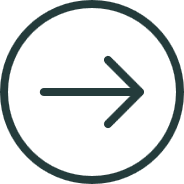 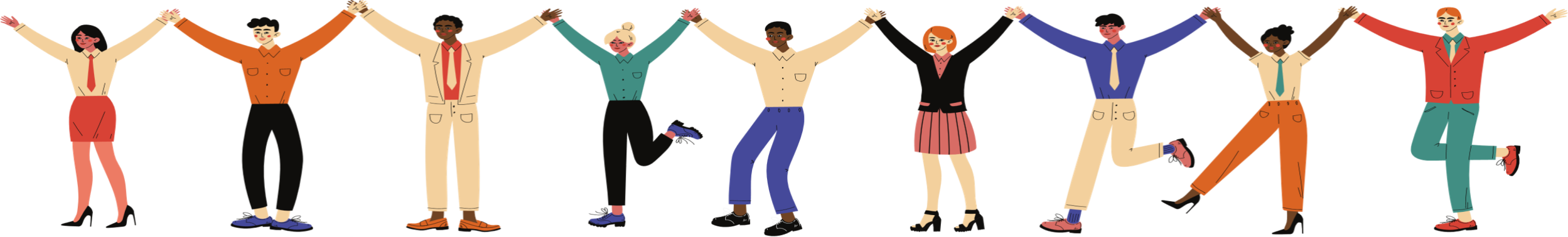 02
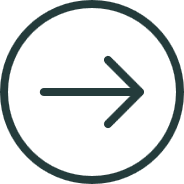 MINEDUC (2015) SEÑALA QUE LA EDUCACIÓN EN SEXUALIDAD, AFECTIVIDAD Y GÉNERO PERMITE A NUESTRAS NIÑAS, NIÑOS Y JÓVENES:
Contar con oportunidades de aprendizaje para reconocer valores y actitudes referidas a las relaciones sociales y sexuales.
Asumir progresivamente la responsabilidad de su propio comportamiento, y respetar sus propios derechos y el de las demás personas; a convivir respetando las diferencias.
Generar factores protectores para resguardarse de la coerción, del abuso, de la explotación, del embarazo no planificado y de las infecciones de transmisión sexual (ITS).
Comprender procesos afectivos-corporales, personales y sociales.
Desarrollar una visión crítica de los modelos y estereotipos de género que ofrece la sociedad
Pensar y trabajar con la diversidad sexual de todos los integrantes de la comunidad educativa, posibilitando el encuentro con lo singular, con historias y trayectorias distintas a las propias sumando a la experiencia educativa un aprendizaje diferente al de la cotidianeidad.
02
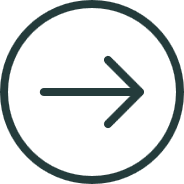 Planificación 
Plan de Sexualidad, 
Afectividad y Género.

 Colegio Antupirén 2024
03
MAYO - JUNIO
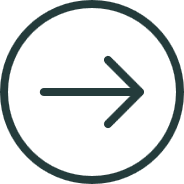 7°básico - 8°básico
Kinder - 6°básico
Objetivo Específico: Definir enfoque de género y el respeto que ello implica.
Acción: Actividades  del Plan de Afectividad y Sexualidad desarrolladas en  Asignatura de Orientación.
Objetivo Específico: Definir conceptos de amistad, amor, tolerancia y respeto.  
La importancia del Autocuidado en el desarrollo personal. 
Acción: Taller de Formación de valores y afectividad.
I°medio a  IV°medio
Objetivo Específico: Diferenciar entre sexo, sexualidad y género.
Acción: Actividades  del Plan de Afectividad y Sexualidad desarrolladas en  Asignatura de Orientación..
04
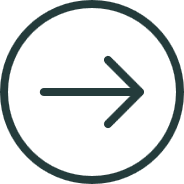 JULIO- AGOSTO
Kinder - 6°básico
Objetivo Específico: Conceptualizar y ejemplificar valores, actitudes y habilidades para  Establecer relaciones interpersonales en base al respeto y buen trato .
Acción: Taller de Formación de Valores.
04
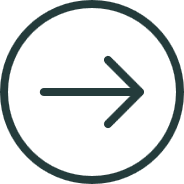 AGOSTO – SEPTIEMBRE- OCTUBRE
7°básico - 8°básico
I°medio a IV°medio
Objetivo Específico: Identificar aspectos que conllevan la relación afectividad y sexualidad saludable.
Identificando los componentes presentes en relaciones de pareja sanas y como influyen los medios de comunicación  en el desarrollo de dinamicas violentas en la pareja. 
Acción: Actividades  del Plan de Afectividad y Sexualidad desarrolladas en  Asignatura de Orientación.
Objetivo Específico: Identificar la distinción sobre los diversos tipos de violencia, incluyendo la violencia de género y las distorsiones sobre el amor y la violencia en la relación de pareja. 
Analizar como influyen los medios de comunicación  en el desarrollo de dinamicas violentas en la pareja. 
Acción: Actividades  del Plan de Afectividad y Sexualidad desarrolladas en  Asignatura de Orientación.
04
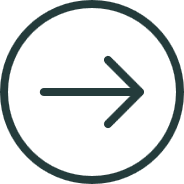 OCTUBRE - NOVIEMBRE
7°básico - IV°medio
Objetivo Específico: 
Identificar factores de riesgo asociados al Embarazo Adolescente 
Identificar Niveles de Riesgo  en el comportamiento  adolescente  frente a las ITS.

Acción: Actividades del Plan de Afectividad y Sexualidad desarrolladas en Asignatura de Orientación.
04
Gracias
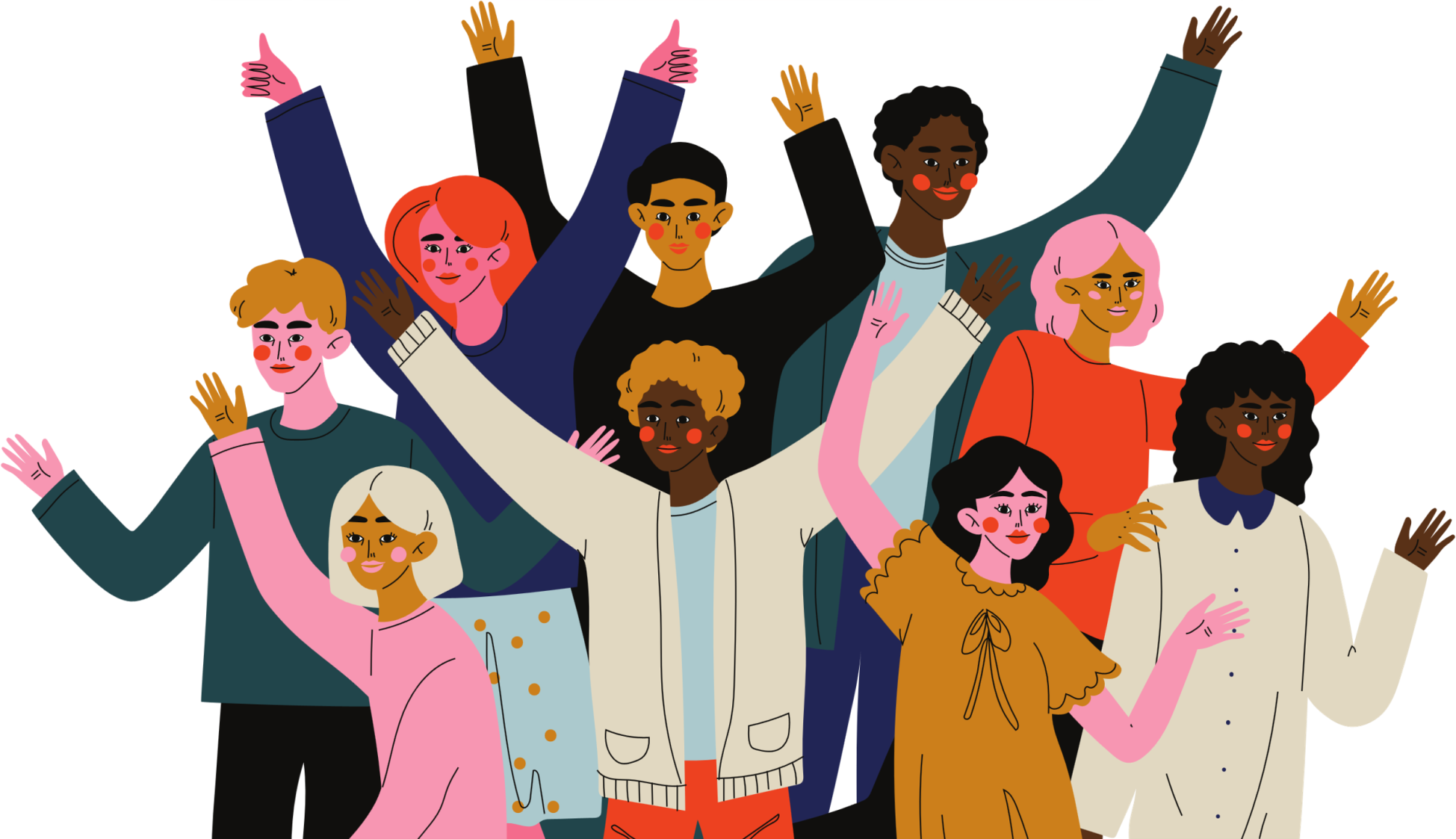 15